Lab 1                                                                 8-9/02/ 2015
            Practical Microbial Genetics
Introduction into Microbial Genetics and Lab safety rules
Govand Musa 
M.Sc. in Genetics
General notes about lab safety
Bunsen burners: Turn off Bunsen burners when not in use.
Sterilization of glass spreaders: Glass spreaders will be sterilized by dipping in alcohol and flaming.
Ultraviolet light: use it properly and safely.
disinfect bench with disinfectant.
Wash hands with soap after finishing the work.
Label tubes, cultures, and plates.
General notes
Before using, check agar plates for contamination (bacterial or fungal) or water on surface of the agar.
Experiments will be performed in groups. Do not take more materials than are needed for the group to carry out the experiment.
Use pipette pumps with pipettes.
Overview
Why we study microbial genetics?
Gene function tells us about cell function because cell structures and processes are genetically encoded.
Microbes are simple, easily manipulated systems. Haploidy (possessing only one set of genes) allows the expression of mutations immediately.
Cloning of many eukaryotic genes occurs in microbes.
Why Bacteria are invaluable to the study of genetics?

large numbers can be cultured inexpensively.
 relatively simple genetic composition facilitates studying the structure and function of genes.
Short generation time.
General definitions and concepts:

Strain: a population of organism that descends from a single cell or isolate.
Gene: linear sequence of nucleotides that codes for a polypeptide, tRNA, or mRNA.
Genome: all the genes present in a cell or organism.
Genotype: the precise genetic makeup of an organism (the information stored in genes).
Phenotype: an observable characteristic of an organism (actually expressed characteristics, such as the ability to perform certain biochemical reactions, e.g., synthesis of a capsule or pigment).
General definitions and concepts:

Wild type (wt): the organism as it is isolated from nature. 
Reversion: mutation from mutant to wt.
Mutant: is the organism or cell whose changed phenotype is attributed to a mutation.
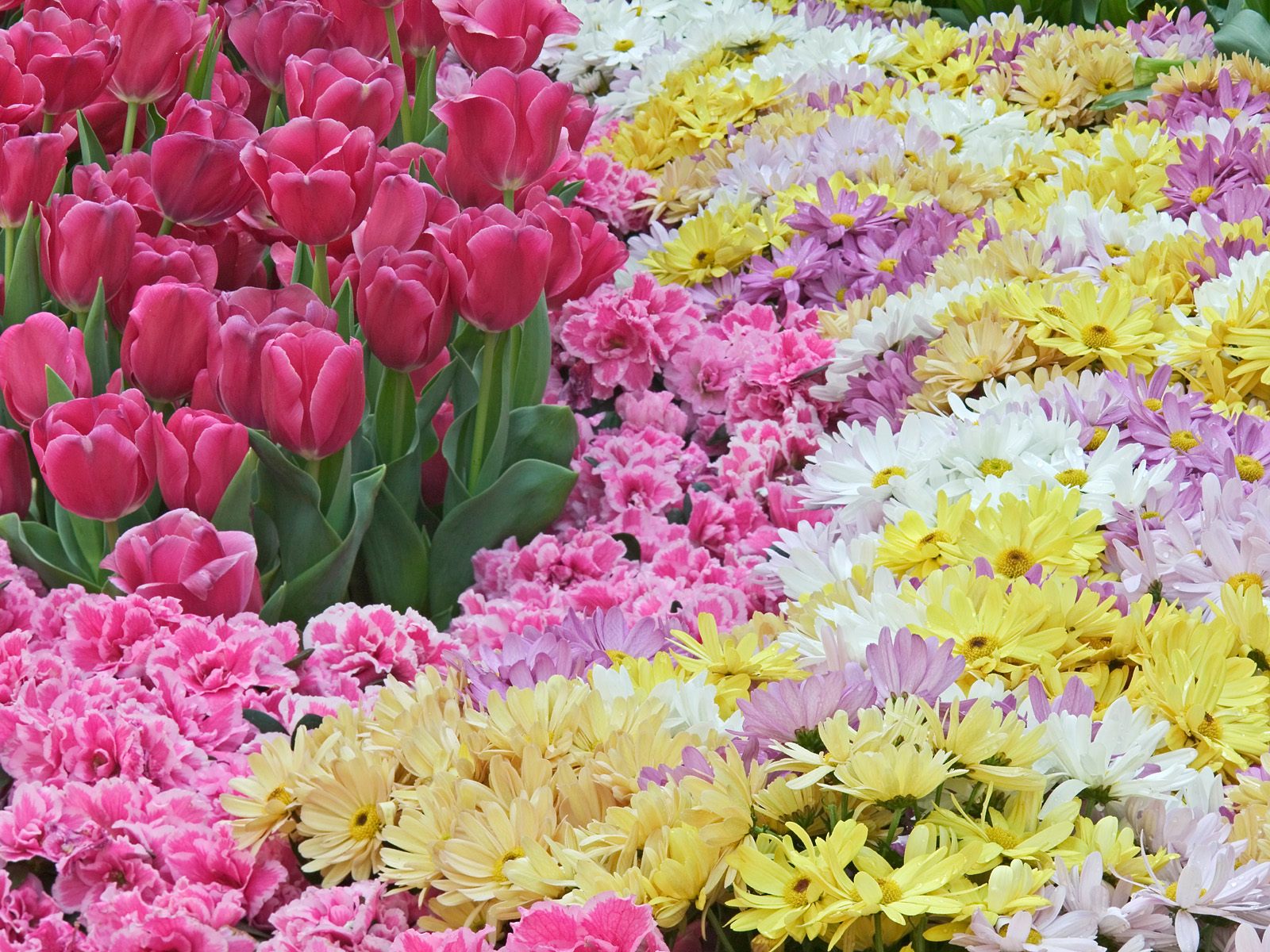